Name: Hungarian Dance # 5
Composer: Johannes Brahms (1833-1897)

Form:

A – Floor, Together, Side, Together x3
	Fan x4, Floor and Slide
B – Brushes, Shimmer x2, dishes, clap

C – Head, Head, Snaky Arms, Head

A – Floor, Together, Side, Together x3
	Fan x4, Floor and Slide
B – Brushes, Shimmer x2, dishes, clap

Coda – Lap, Clap, Up
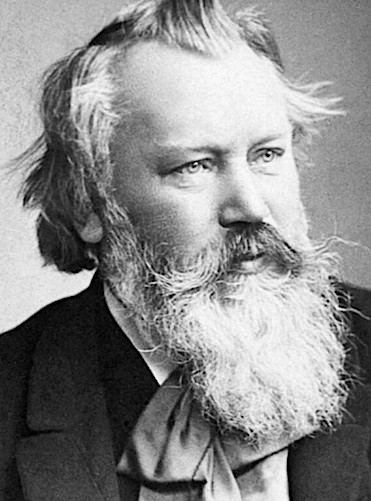 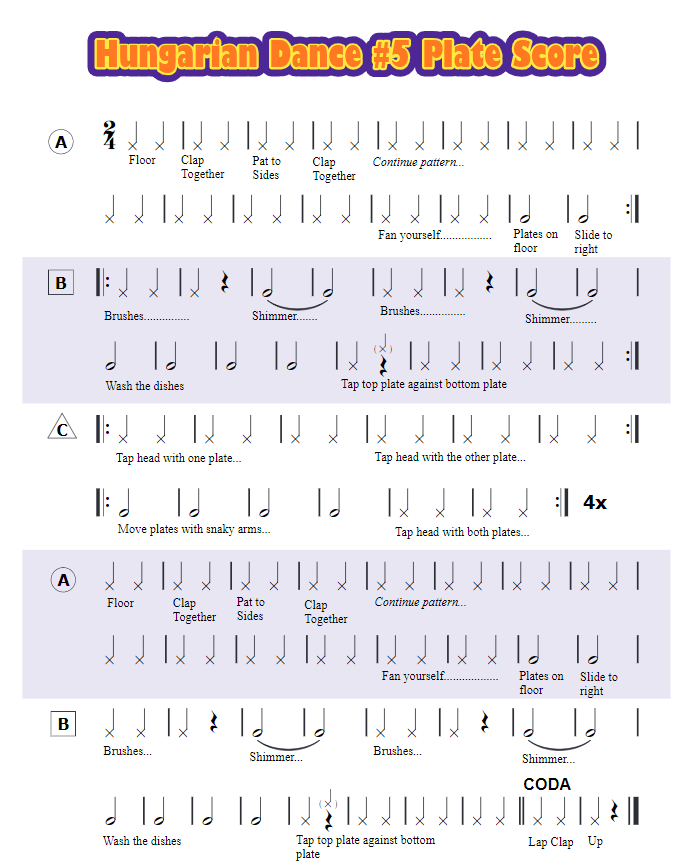